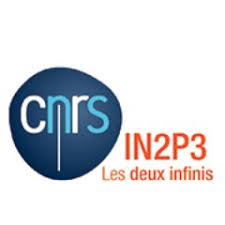 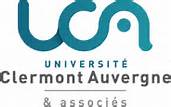 Le ciblage mitochondrial par des carbènes-or augmente-t-il les effets des irradiations X dans des cellules tumorales prostatiques ?
Judith Eguida
Directeur de thèse: Patrick Vernet
Co-encadrante: Isabelle Balandier
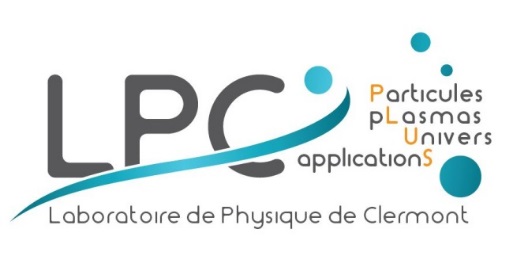 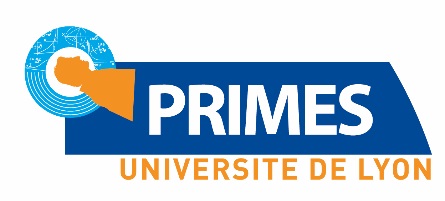 1
GdR Mi2B Nantes - 20/11/2019
introduction
Cancer et Mitochondrie
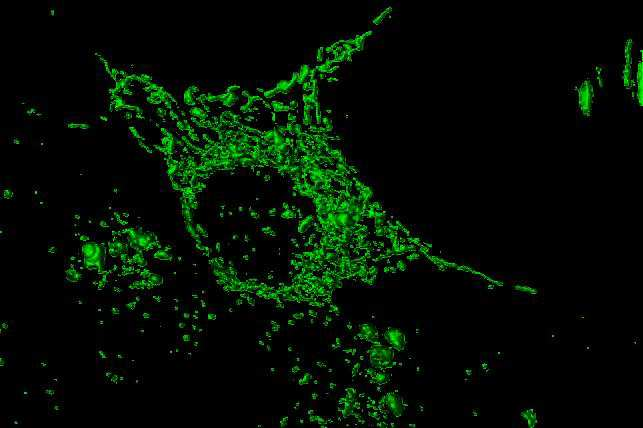 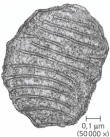 ADN mt
Production d’ERO
Métabolisme énergétique
Homéostasie du calcium
https://www.researchgate.net/profile/Mohammed_el_Amine_Benarbia/publication/281046583/figure/fig2/AS:367720056016897@1464682701146/structure-du-reseau-mitochondrial-des-cellules-HepG2-par-microscopie-confocale-X40.png
La cellule tumorale : Caractéristiques
Indépendance vis-à-vis des signaux de prolifération => prolifération anormale
Insensibilité aux signaux et mécanismes anti-prolifératifs  => Evitement de l’apoptose
Invasion tissulaire et métastases
Altérations métaboliques
Angiogenèse continue
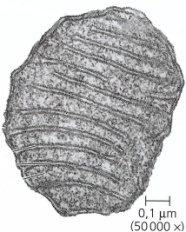 => Mécanismes
2
introduction
Cancer et Mitochondrie
Correlation entre mutations ADNmt et Cancer (1)
Cyt b
ND5
Mutation ADNmt => tumorigenèse, progression du cancer de la prostate (2,3)
ND1
ND4
ADNmt
COX I
Importance de la mitochondrie et du maintien de l’ADNmt dans les processus de tumorigenèse
(1) Chatterjee et al.,2005; (2) M. Rogalinska,2016; (3) Petros et al.2005;
3
introduction
Cancer et Mitochondrie
Cancer de la prostate
Le cancer de la prostate
Cancer le plus fréquent chez l’homme
L’incidence augmente avec l’âge (à partir de 50 ans)
Le taux de mortalité augmente après 60 ans
Troisième cause de mortalité suite à un cancer chez l’homme
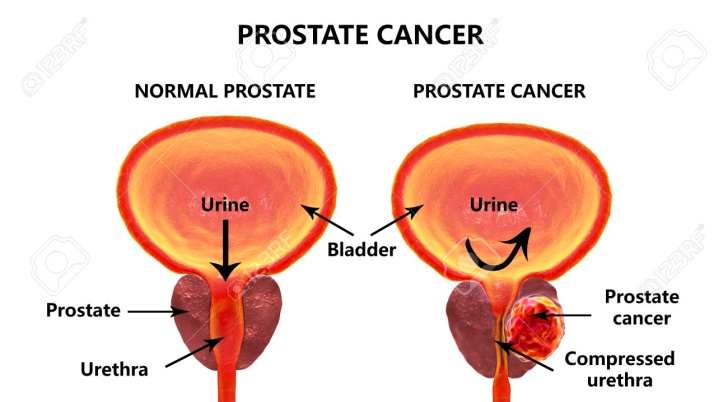 4
introduction
Cancer et Mitochondrie
Cancer de la prostate
Approches thérapeutiques
Progression clinique du cancer de la Prostate
Thérapies
Localisé, 
faible risque
Suivi
Prostatectomie
Risque élevé
Radiothérapie
Hormonothérapie
Chimiothérapie
Récurrent
Thérapie Ciblée
5
introduction
Cancer et Mitochondrie
Cancer de la prostate
Approches thérapeutiques
Radiothérapie : Principes et limites
Radiosensibiliser
Irradiations
(X)
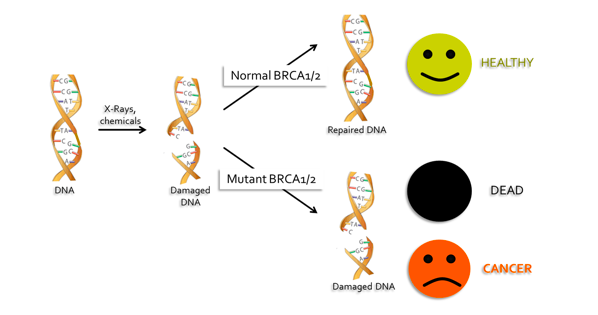 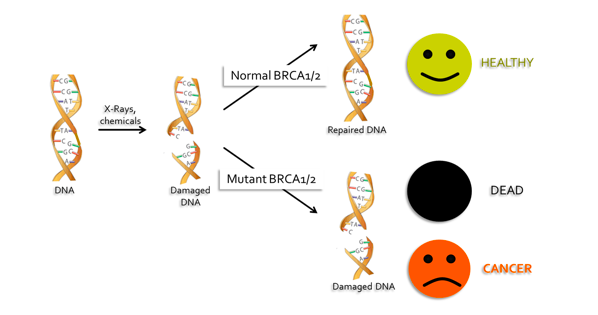 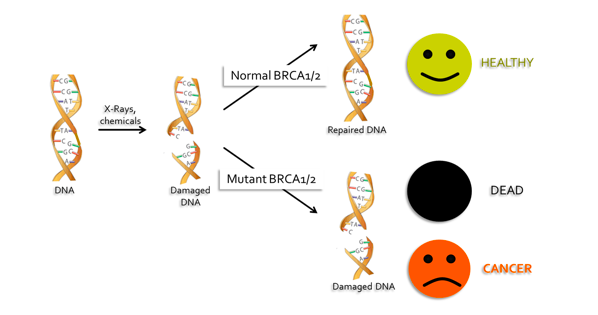 Z
Effets directs
AMPLIFICATION
Émission d’électrons secondaires (Auger)
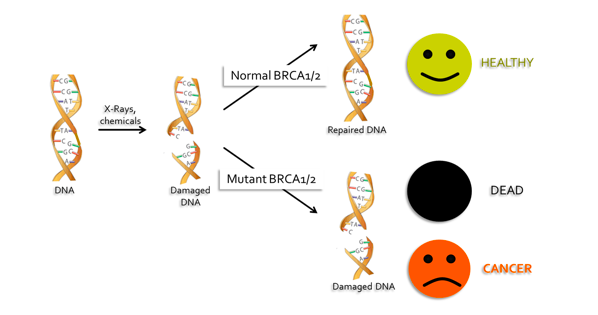 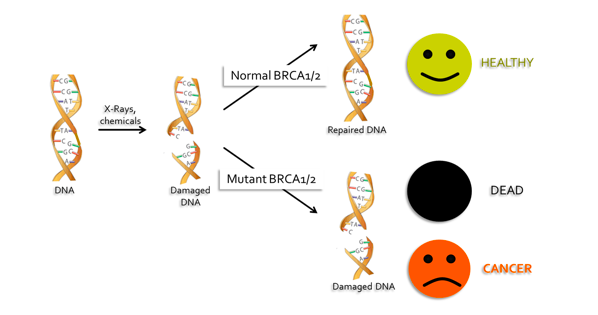 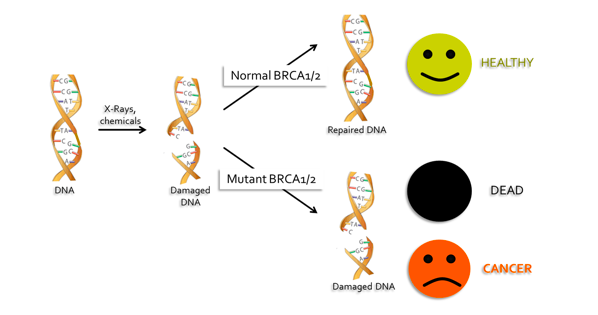 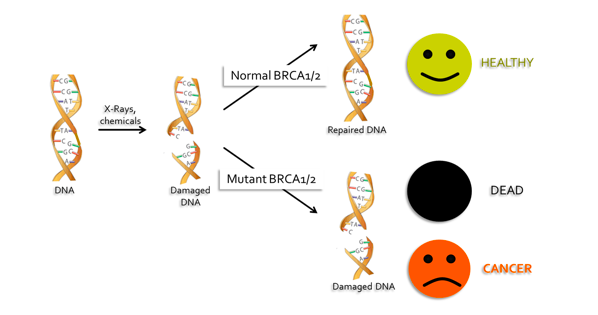 Radiolyse de l’eau
Effets indirects
H2O
H2O2
O2°-
Cible privilégiée: mitochondrie
Arrêt de la prolifération cellulaire 
Mort cellulaire
6
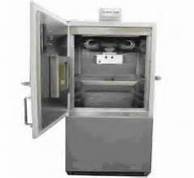 Matériel
Protocole type
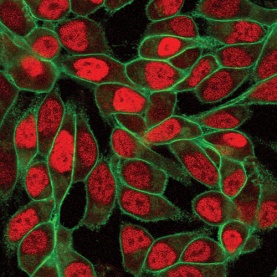 Carbènes
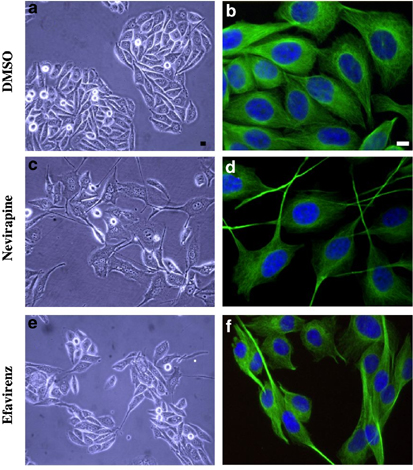 Irradiator XRAD 320 (Precision inc)
250keV,  2 Gy/min
PAVIRMA
LNCaP
FD-IX-19
PC3
Institut de Chimie de Clermont-Ferrand (ICCF)
Lignées cellulaires prostatiques
3h
Temps d’analyse: 0 à 120h
Composé
Irradiation
Culture 
cellulaire
0h
7
0
24h ou 72h
Résultats
Carbènes : caractérisation
Détermination des IC50 et IG50
Viabilité cellulaire – test au MTT  Détermination de l’IC50
IG50=1,25µM
LNCaP
n=3
PC3
Prolifération cellulaire – clonogénicité  Détermination de l’IG50
PC3
IG50= 0,63 µM
Capacité clonogénique (%)
24h de contact
14j de contact
Les carbènes sont cytotoxiques et cytostatiques
Log [FD-IX-19] (M)
8
Résultats
Carbènes : localisation
LNCaP
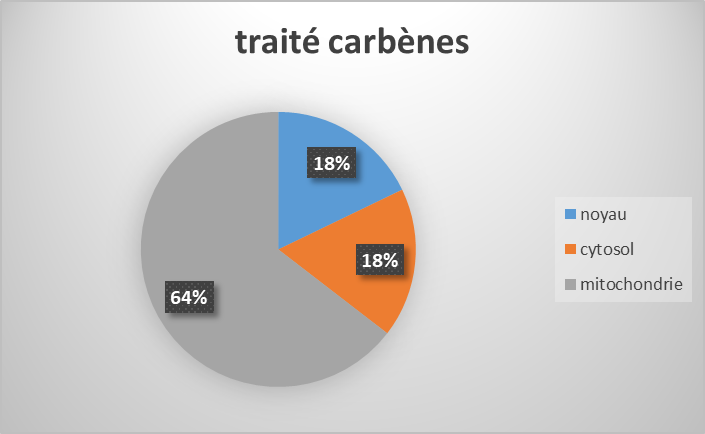 Fractionnement cellulaire
Dosage de Au par ICP-MS 
(Spectrométrie de Masse à Plasma à Couplage Inductif)
Noyau
Cytosol
Mitochondrie
n=3
Cytosol
Mitoch.
Noyau
Cellule 
entière
GAPDH
H3
Western blot  Contrôle de pureté
PC3
PDH
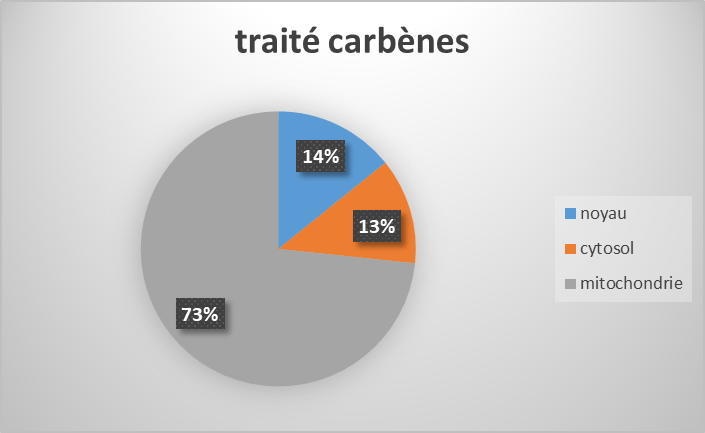 Rieske
Noyau
Cytosol
Le carbène FD-IX-19 est majoritairement présent dans la mitochondrie
Mitochondrie
9
n=3
Résultats
Carbènes et irradiation
1- Survie clonogénique
Irradiation (Gy)
PC3
0,51
SER
0,33
ln S= -(αD + βD²)
n=6
SER: Sensitizing Enhancement Ratio
α: létalité immédiate
β : létalité liée aux dommages secondaires
Radiosensibilisation des cellules à 0,5µM
10
Résultats
Carbènes et irradiation
2- Mécanismes de mort cellulaire
Cytométrie en flux  Caractérisation des populations cellulaires
Cellules en apoptose tardive
Cellules nécrotiques
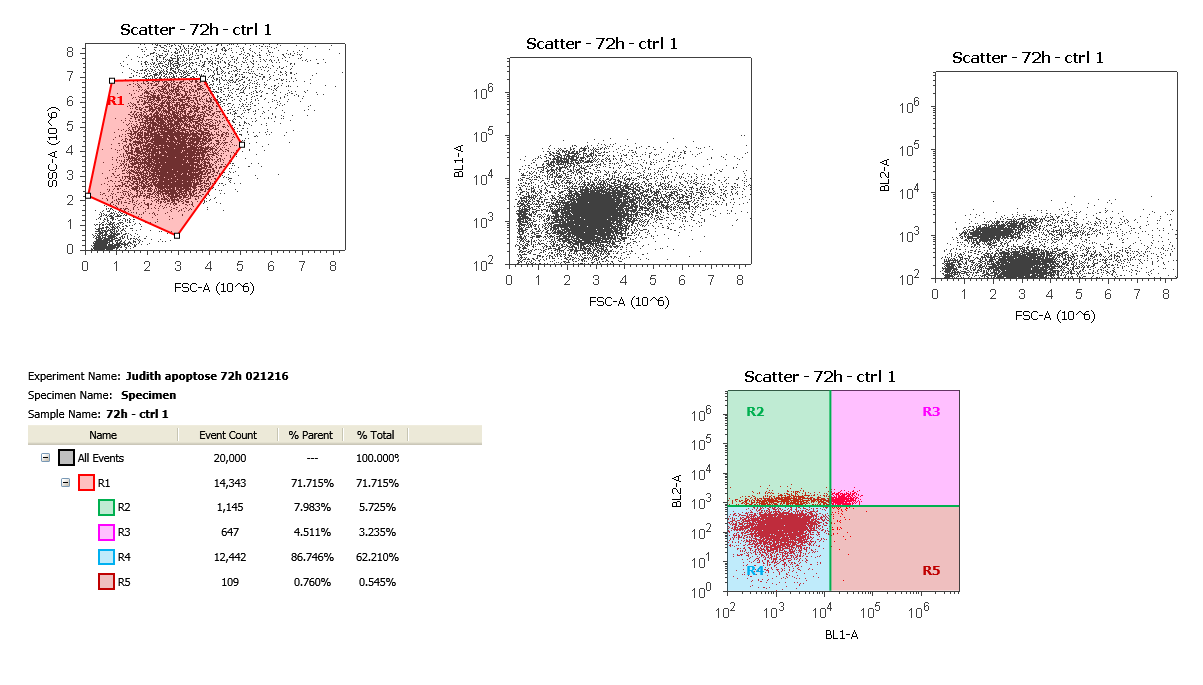 Iodure de Propidium
Annexine V
Cellules en apoptose précoce
Cellules  vivantes
11
Résultats
Carbènes et irradiation
2- Mécanismes de mort cellulaire
Cellules  vivantes			Apoptose précoce			Apoptose tardive			Nécrose
n=2
***
**
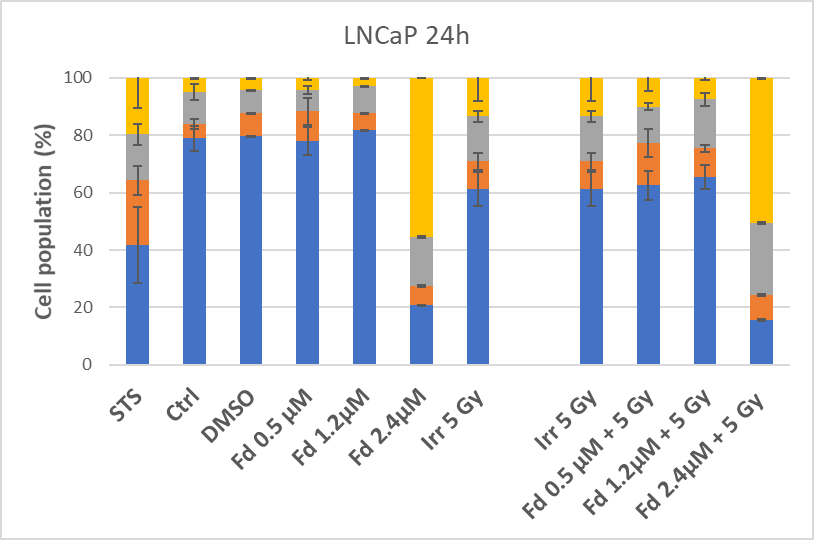 Carbènes 2,4µM  Nécrose
Iradiations  effet modéré
24h
Absence de potentialisation
Effet potentialisateur observé à 0,5µM (clonogénicité) non lié à des variations de mort cellulaire
LNCaP
n=2
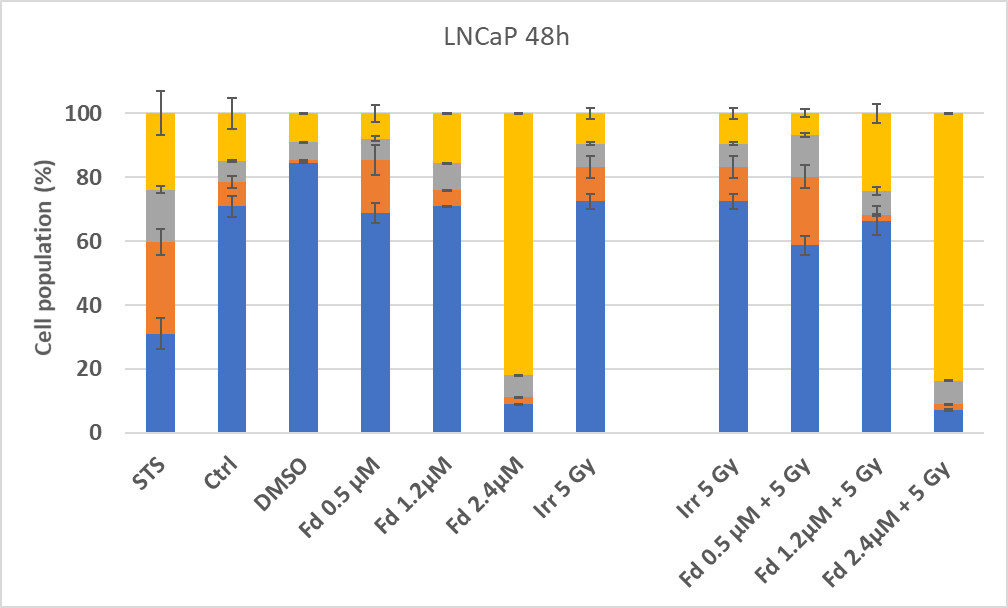 ***
***
Carbènes 2,4µM  Nécrose
48h
Iradiations  sans effet
Absence de potentialisation
PC3 : des comportements similaires sont observés
12
* (p<0,05);  ** (p<0,01) ; *** (p<0,001)
Résultats
Carbènes et irradiation
3-  Cycle cellulaire
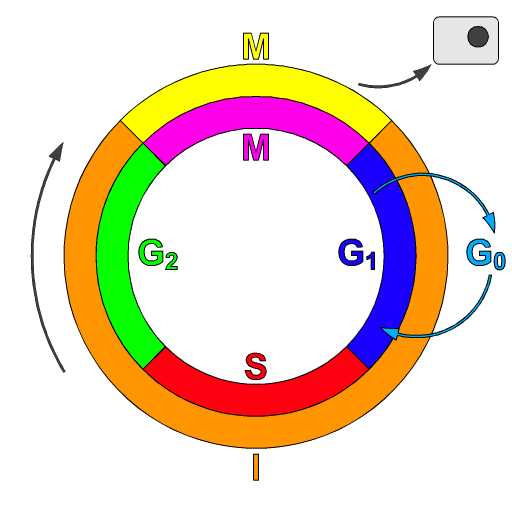 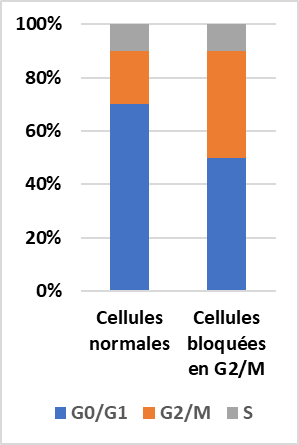 G2/M
G0/G1
G2/M
M
S
G0/G1
M
S
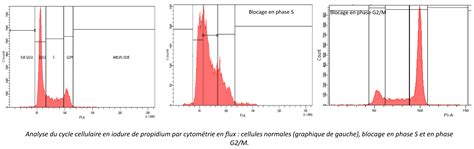 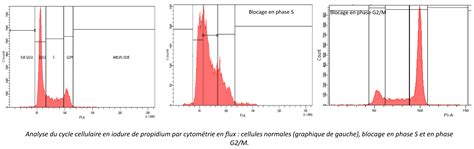 Cellules normales
Cellules bloquées en G2/M
13
Résultats
Carbènes et irradiation
3- Cycle cellulaire
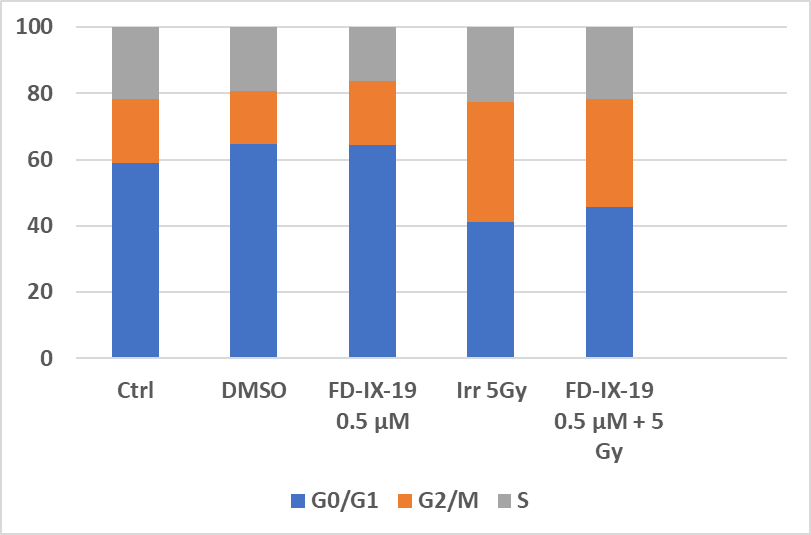 96h
PC3
(n=2)
LNCaP
(n=2)
**
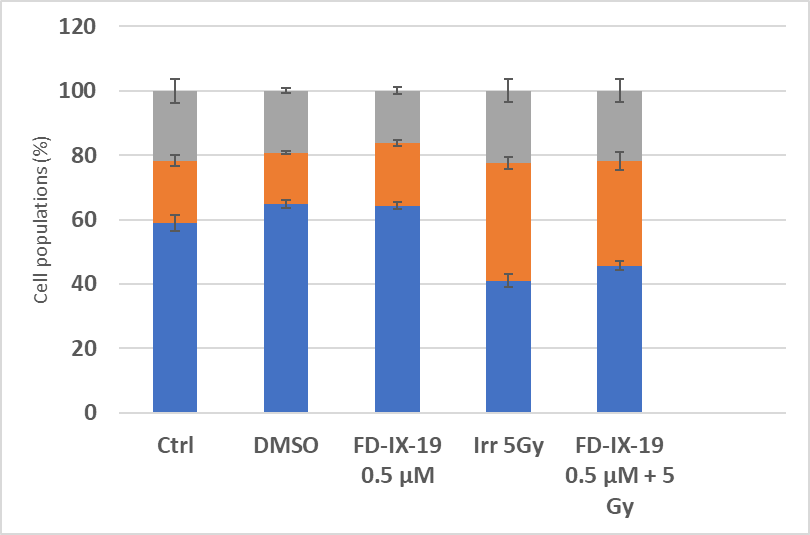 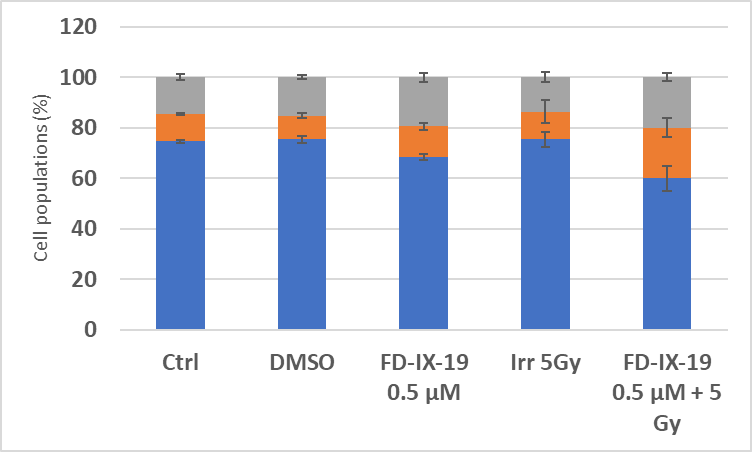 Population cellulaire (%)
Irradiations  blocage en G2/M
Pas d’effet des carbènes
Pas d’effet des carbènes
Pas d’effet des irradiations
Pas de potentialisation
Blocage en G2/M avec une concentration de 0,5 µM suivie d’une irradiation à 5 Gy
Combinaison carbène 0,5µM + Irr  effet sur le cycle cellulaire cellule-dépendant (LNCaP)
14
* (p<0,05);  ** (p<0,01) ; *** (p<0,001)
Résultats
Carbènes et irradiation
effet mitochondrial
1- potentiel de membrane
Cytométrie en flux  analyse de la polarisation mitochondriale
Cellules traitées
Apoptose induite
Cellules non traitées
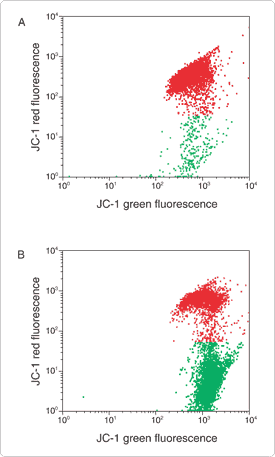 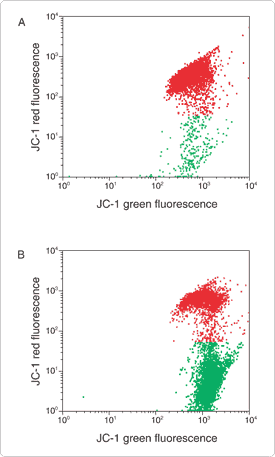 15
Résultats
Carbènes et irradiation
effet mitochondrial
1- potentiel de membrane
PC3
48h
n=3
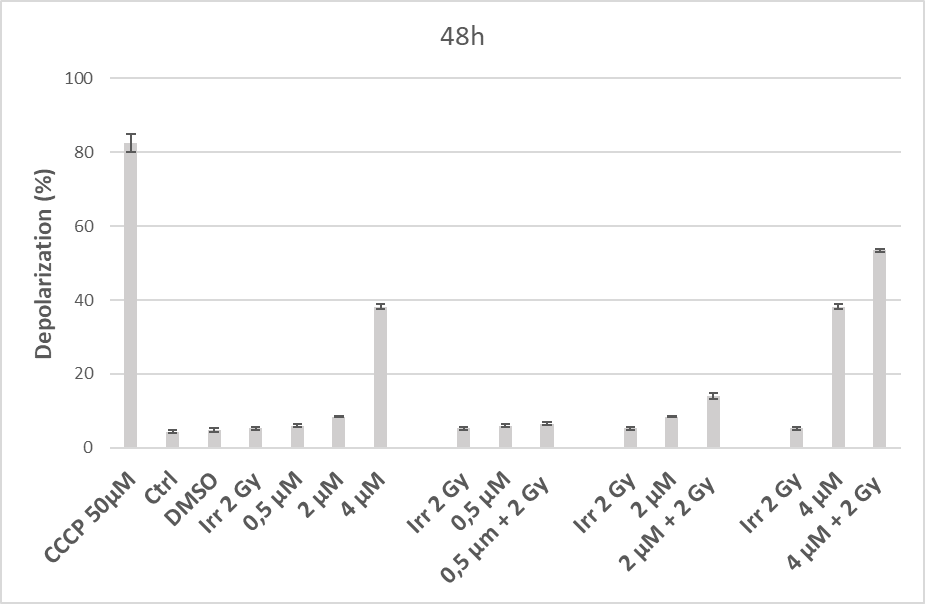 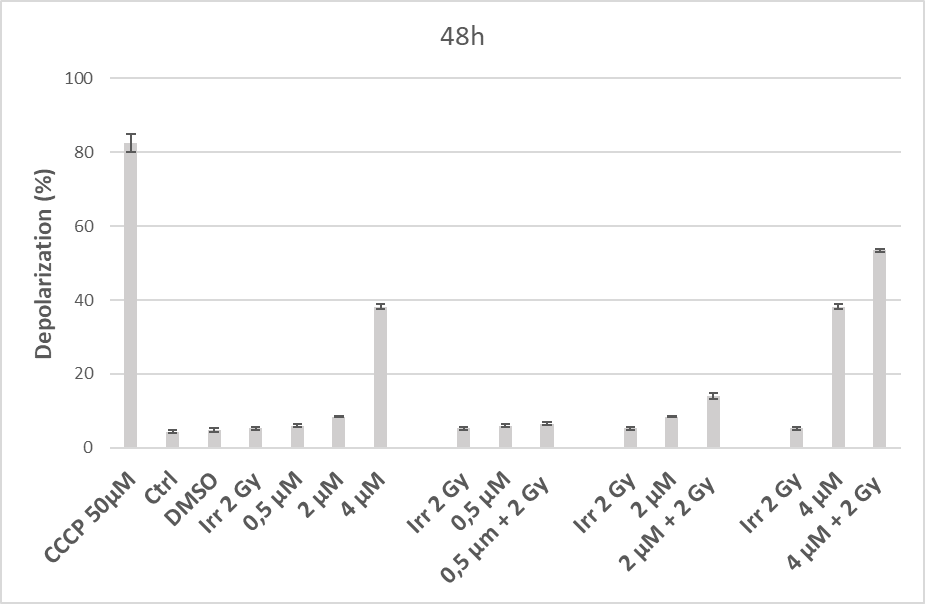 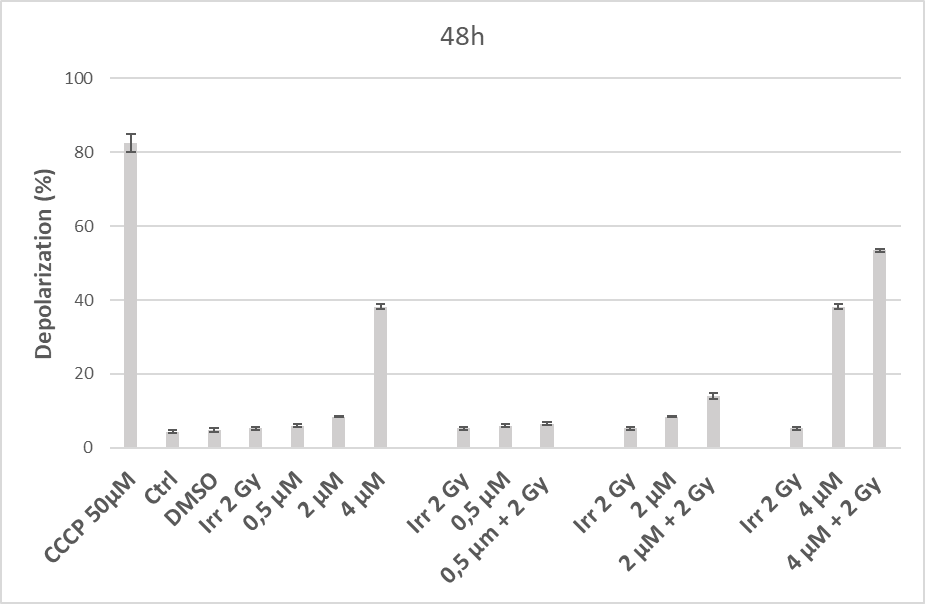 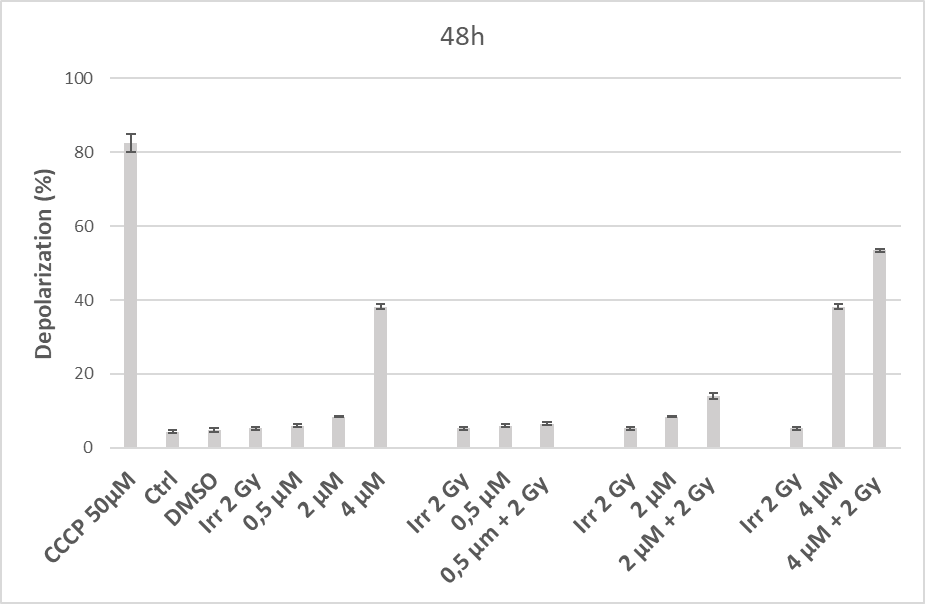 Effet des carbènes (4µM) à partir de 24h; pas d’effet des autres doses
Pas d’effets des irradiations
***
Potentialisation avec les concentrations de 2 et 4µM à 48h
***
*
Combinaison carbène + Irr  altération du potentiel de membrane mitochondrial
16
* (p<0,05);  ** (p<0,01) ; *** (p<0,001)
Résultats
Carbènes et irradiation
effet mitochondrial
2- Protéines mitochondriales
OXPHOS
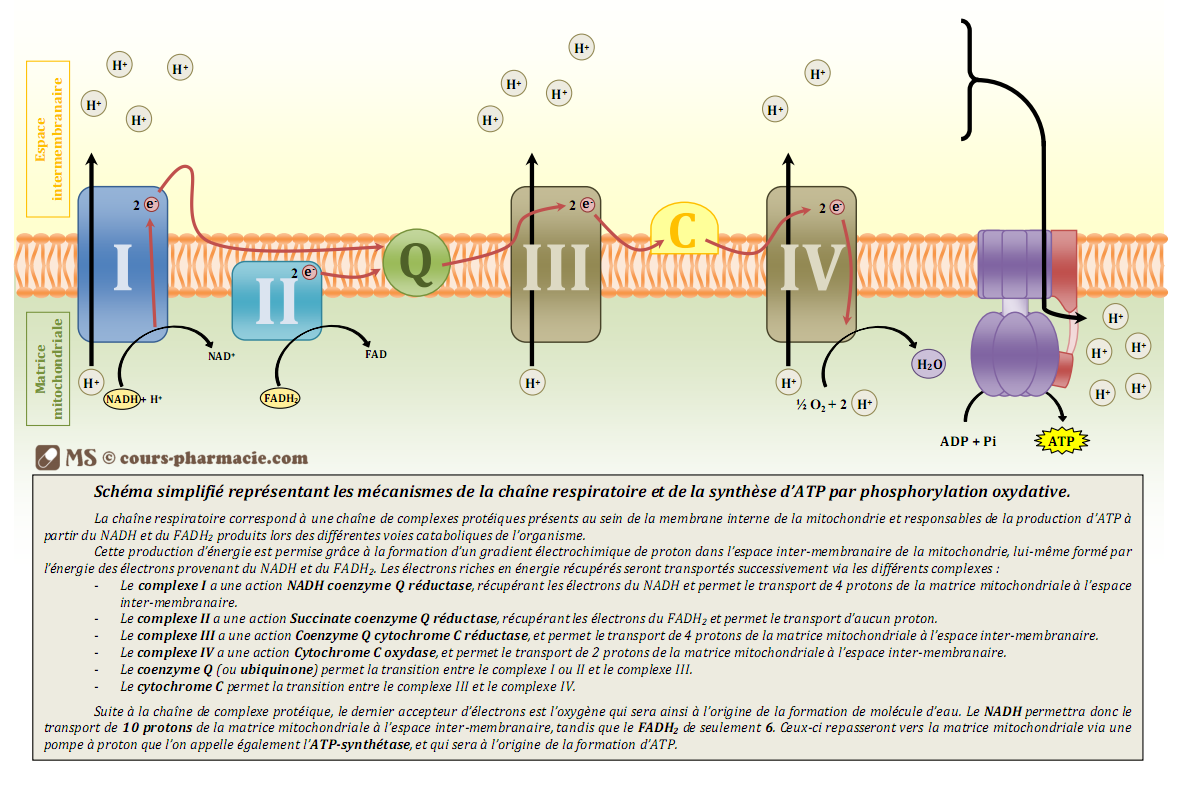 Western blot  détection/quantification des protéines mitochondriales
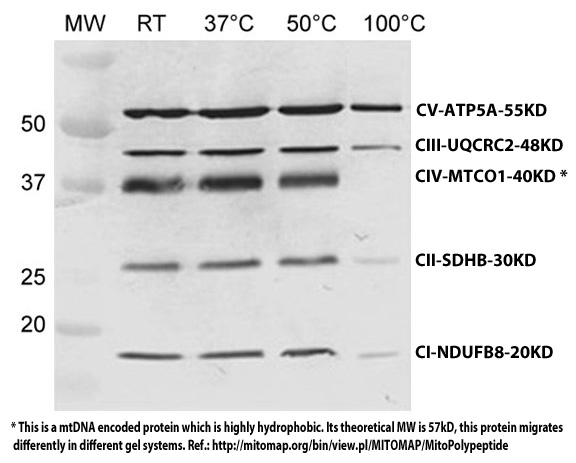 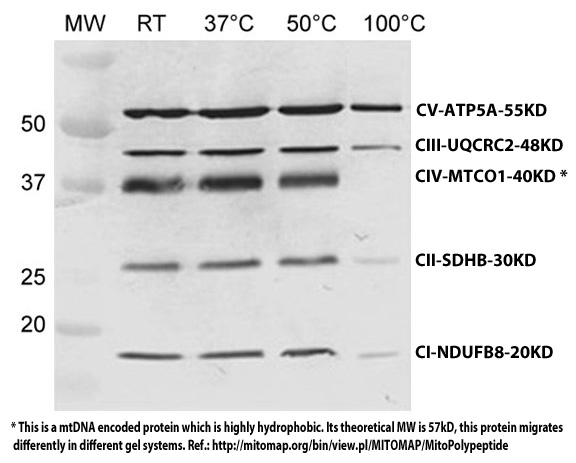 17
https://www.abcam.com/ps/products/110/ab110413/Images/ab110413-1145-total-oxphos-rodent-wb-antibody-cocktail-western-blot.jpg
Résultats
Carbènes et irradiation
effet mitochondrial
2- Protéines mitochondriales
DMSO
OXPHOS
STS
24h
48h
96h
72h
0h
55
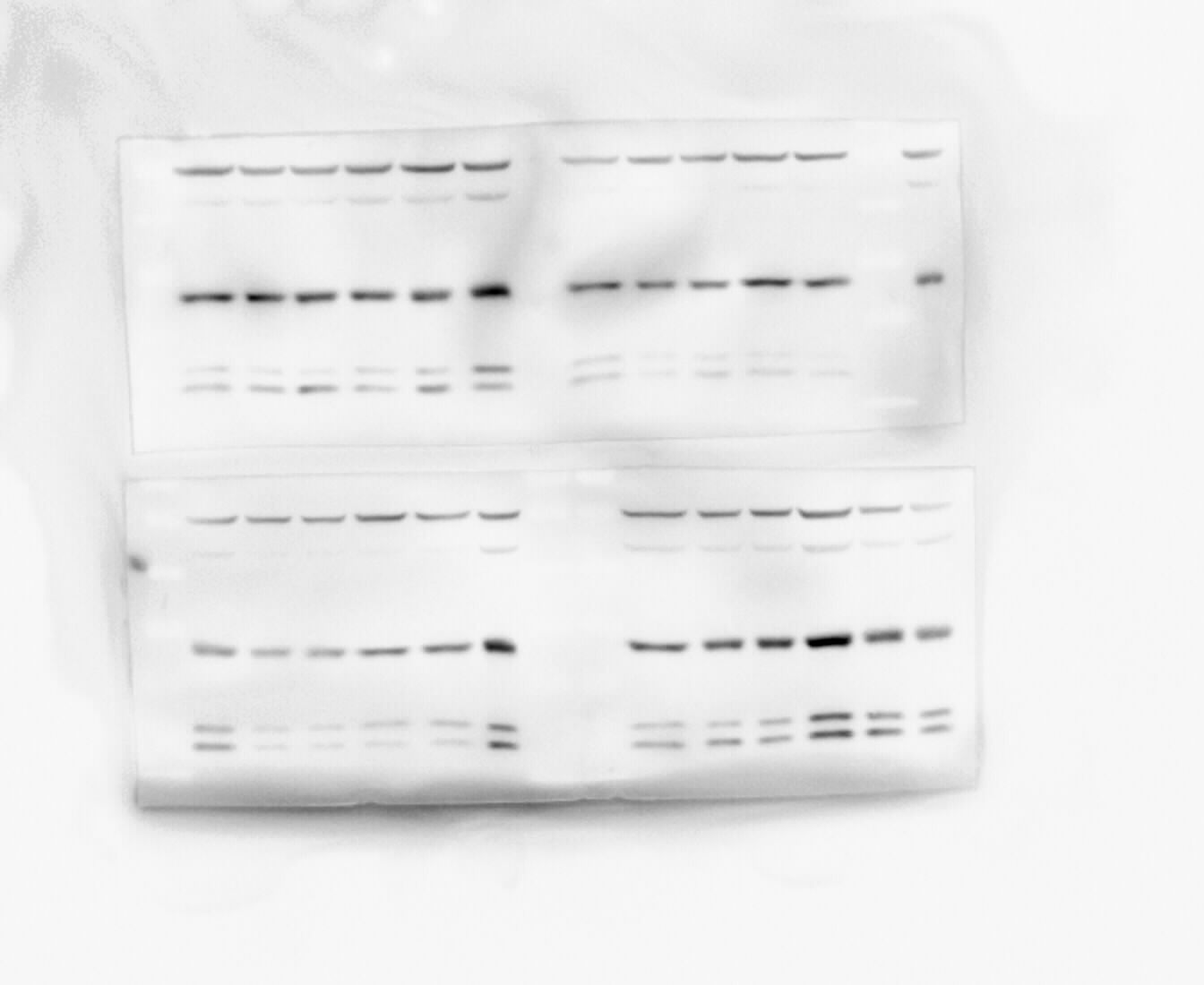 40
35
25
15
0,5 µM + 2Gy
Irr 2Gy
0,5 µM
STS
24h
48h
96h
72h
0h
STS
24h
48h
96h
72h
STS
0h
24h
48h
96h
72h
0h
55
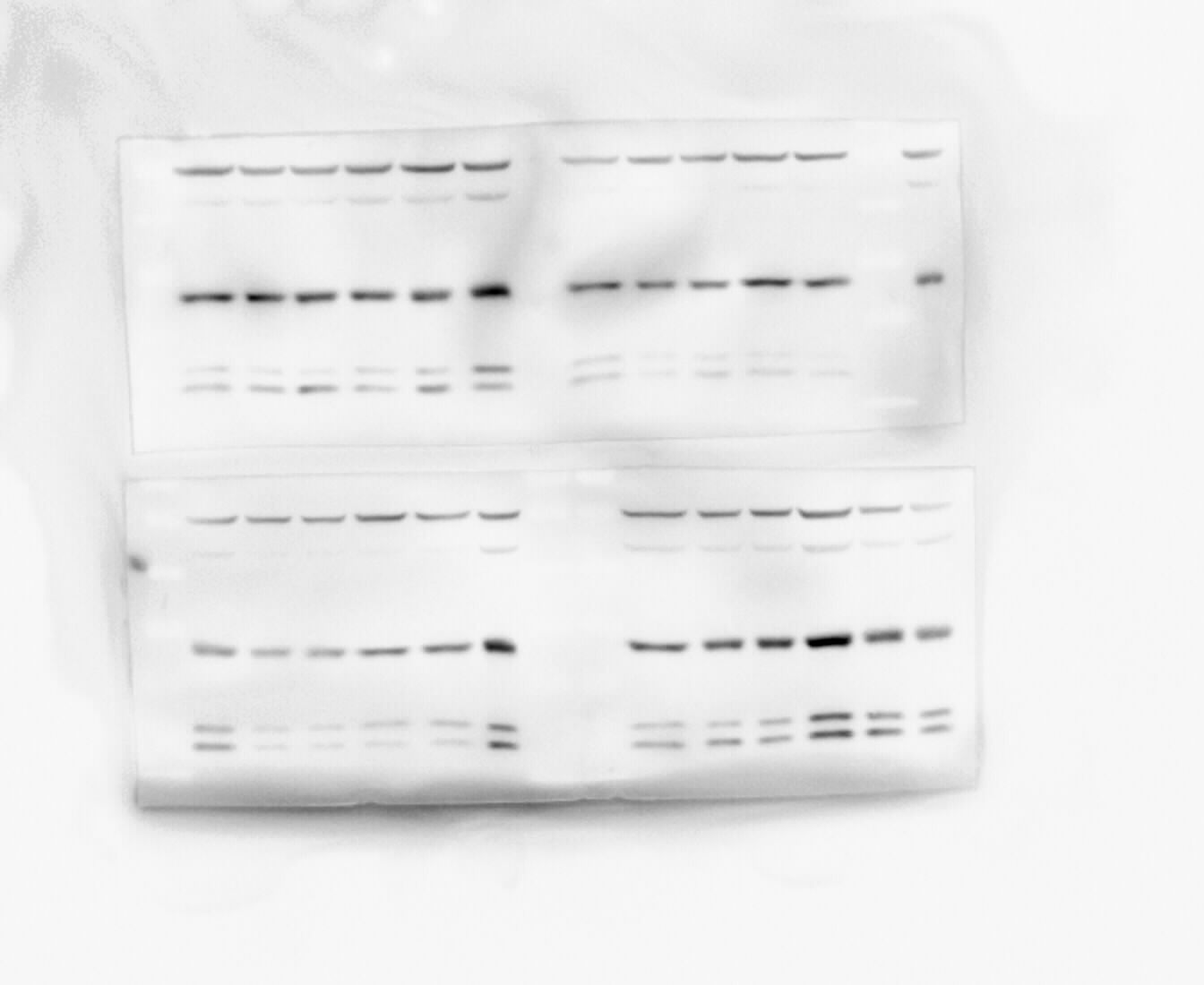 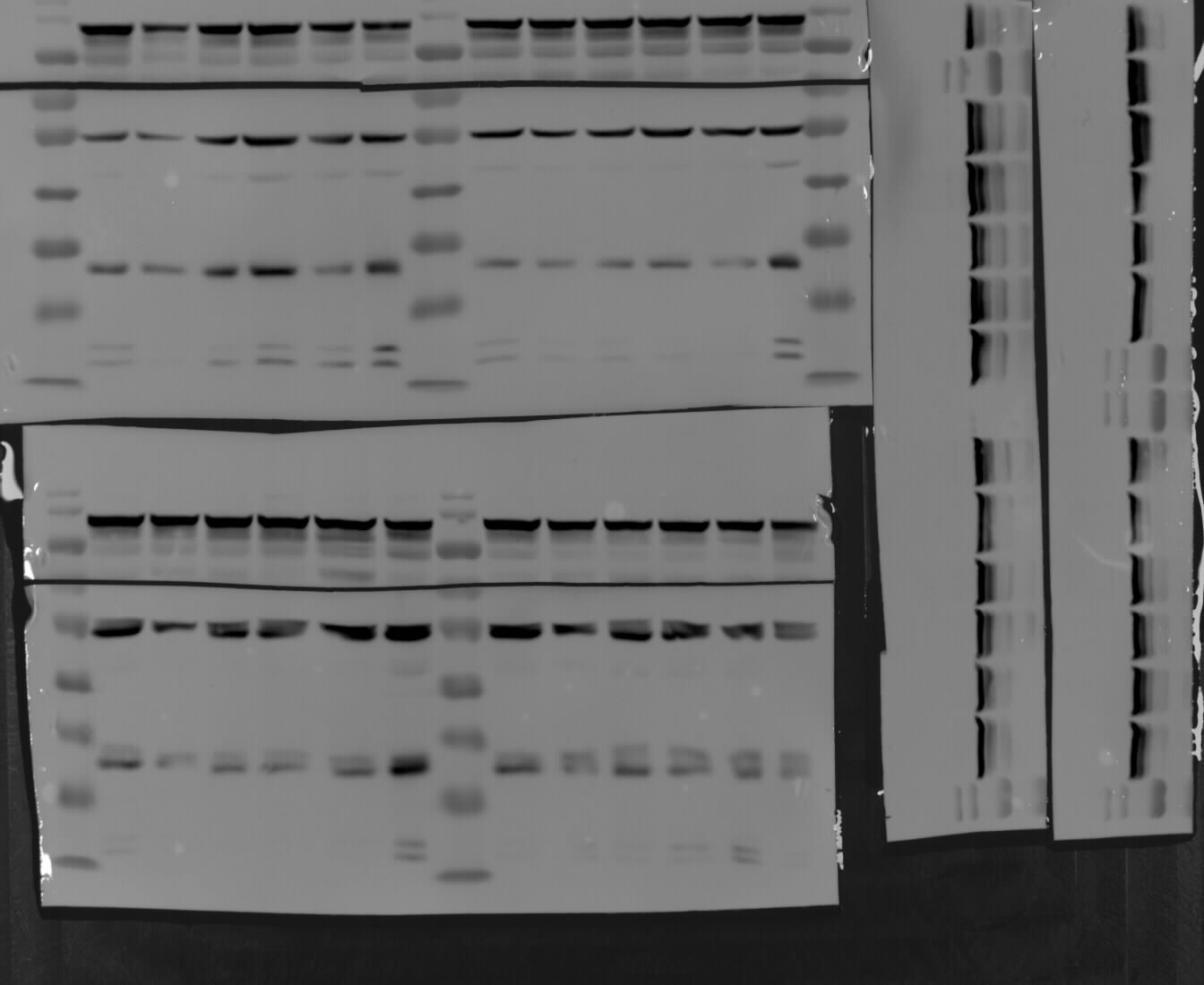 55
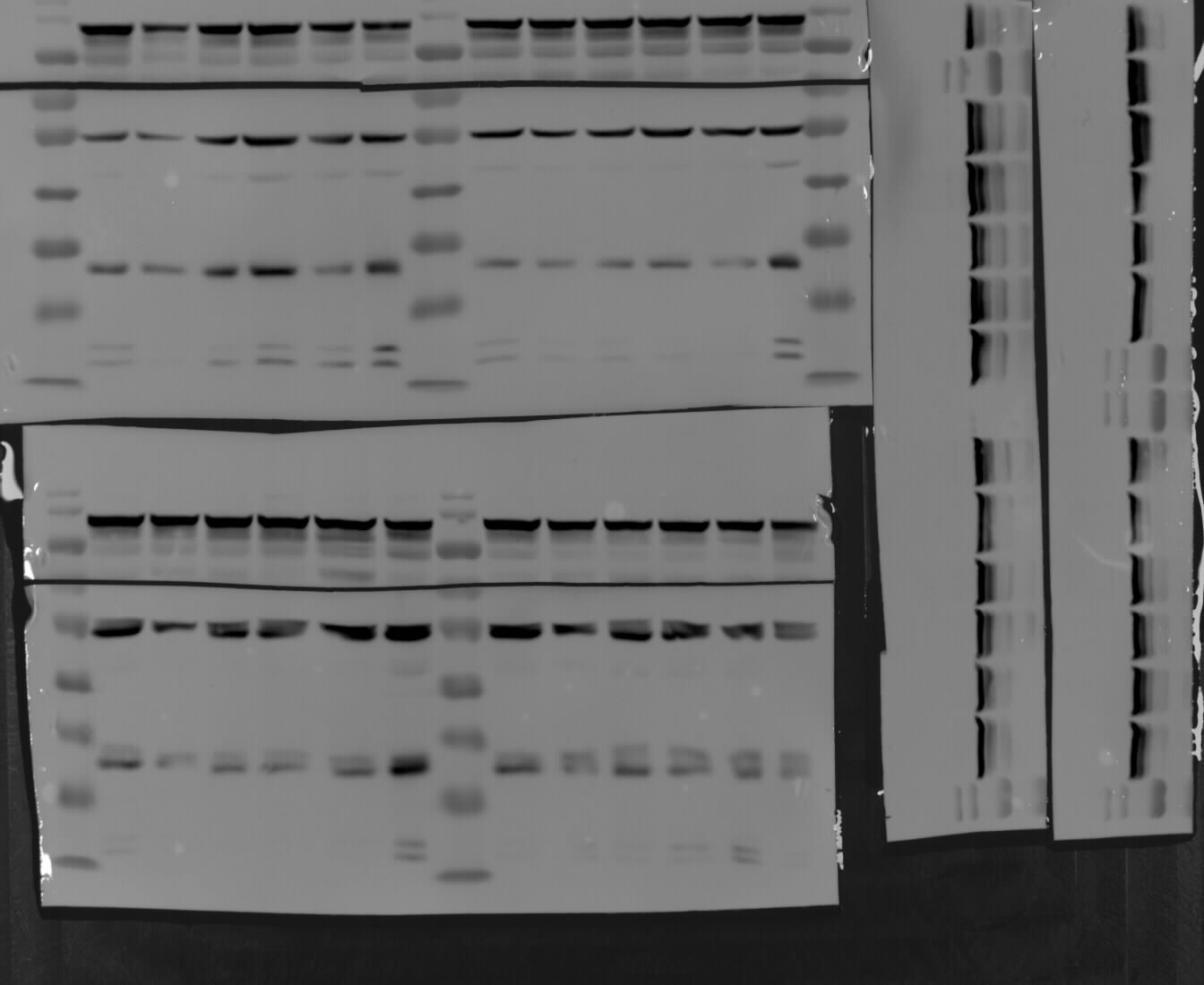 55
40
40
n=3
40
35
35
35
25
25
Irradiation seule ou carbène seul
Altération des complexes I, II et III

Combinaison sans effet
15
25
15
15
18
Résultats
Carbènes et irradiation
effet mitochondrial
2- Protéines mitochondriales
non irradiée   	       irradié
Rieske (complexe III)
26kDa
0    24   48   72   96   STS
0      24     48   72    96    STS
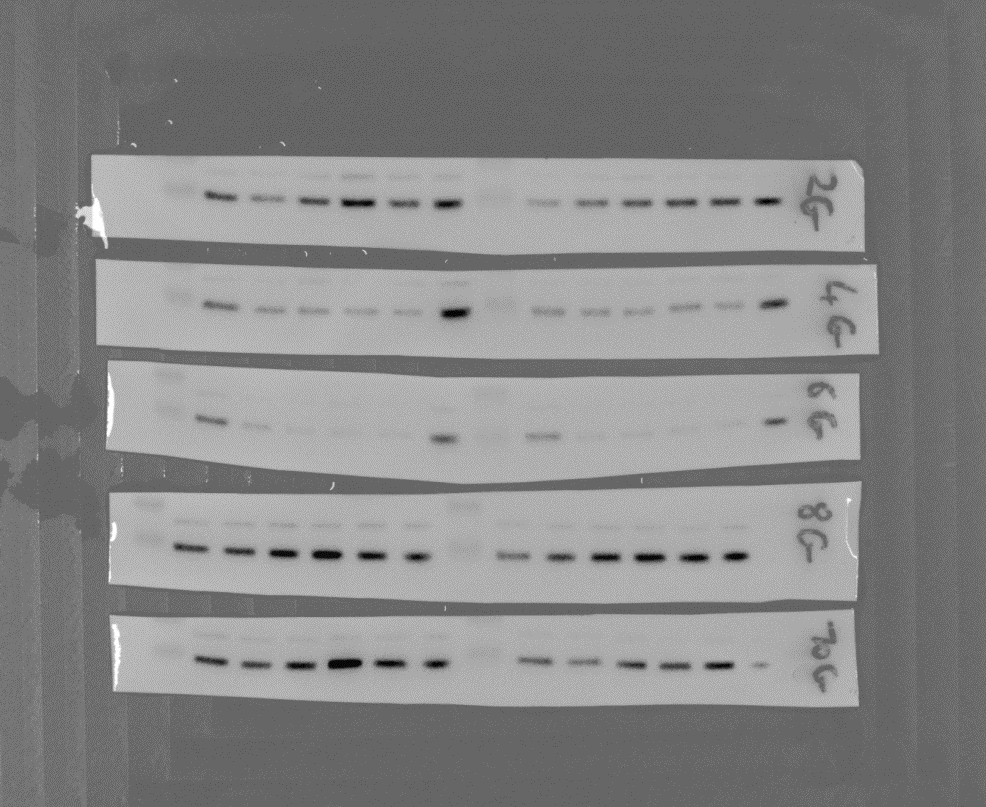 Traitées  DMSO
n=2
Réf
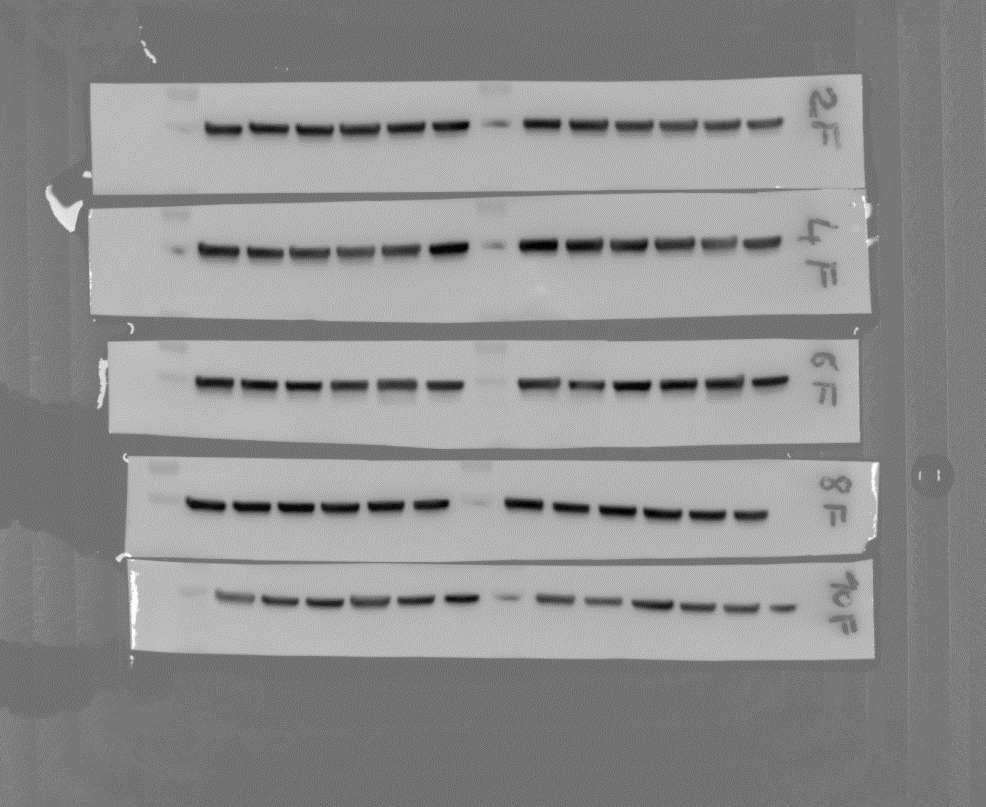 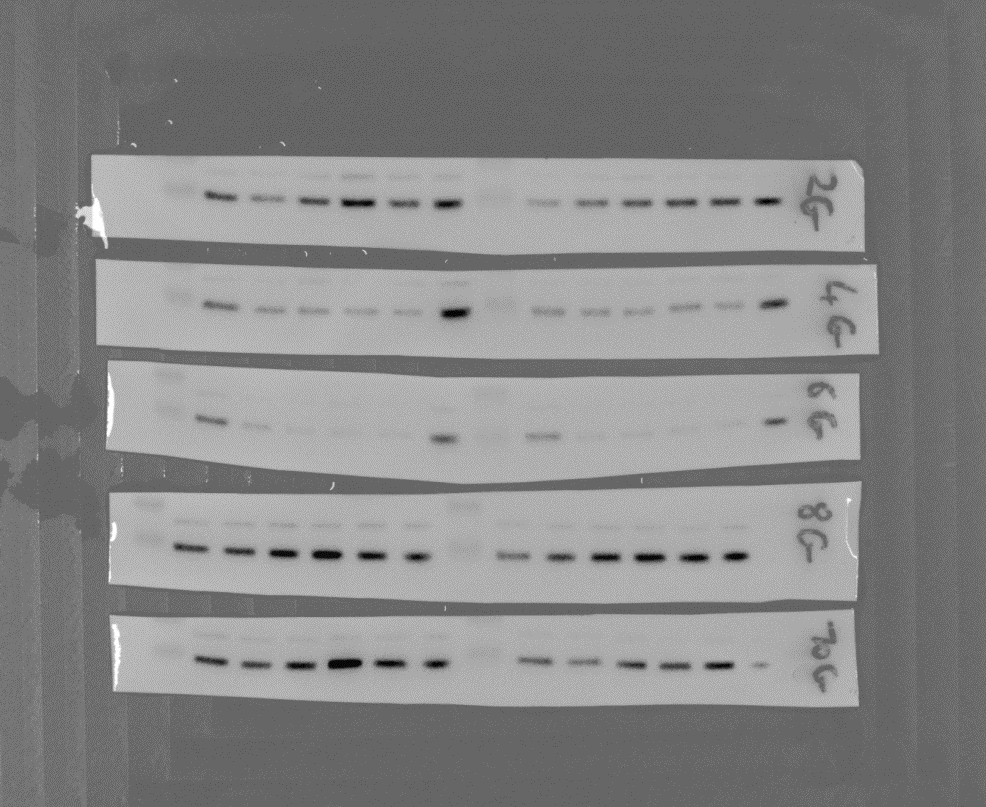 Carbène  0,5µM
Réf
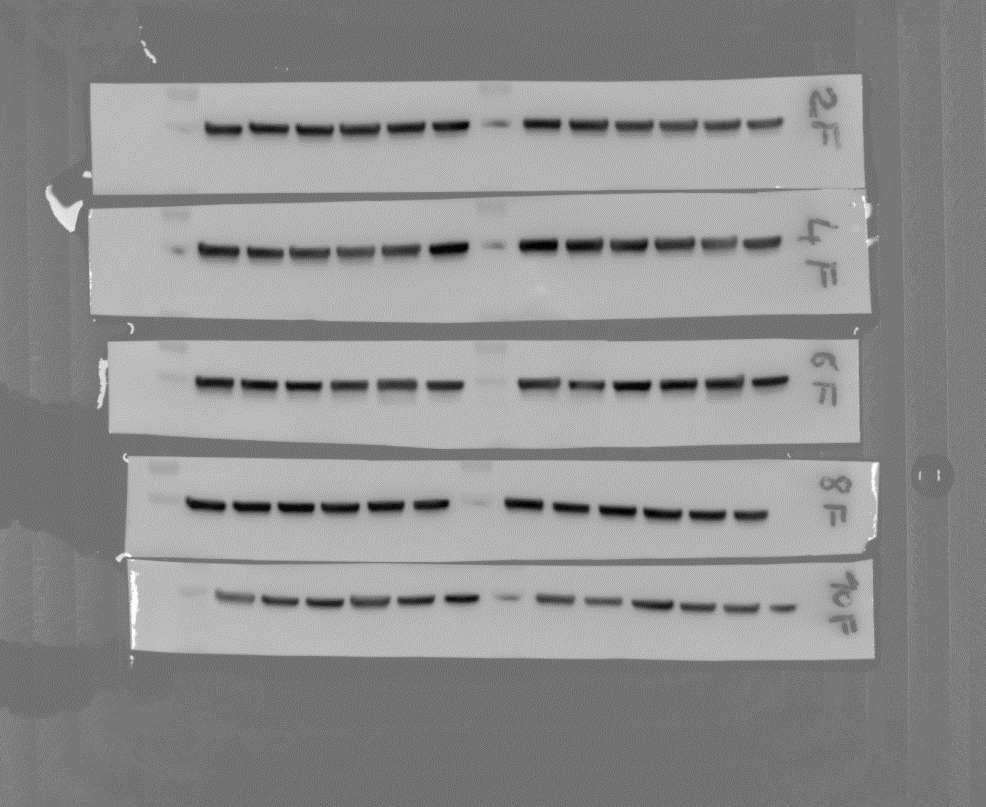 Disparition progressive de la protéine Rieske en lien avec la dose et le temps de traitement au carbène.

Faible effet de l’irradiation seule

Pas d’effet combiné
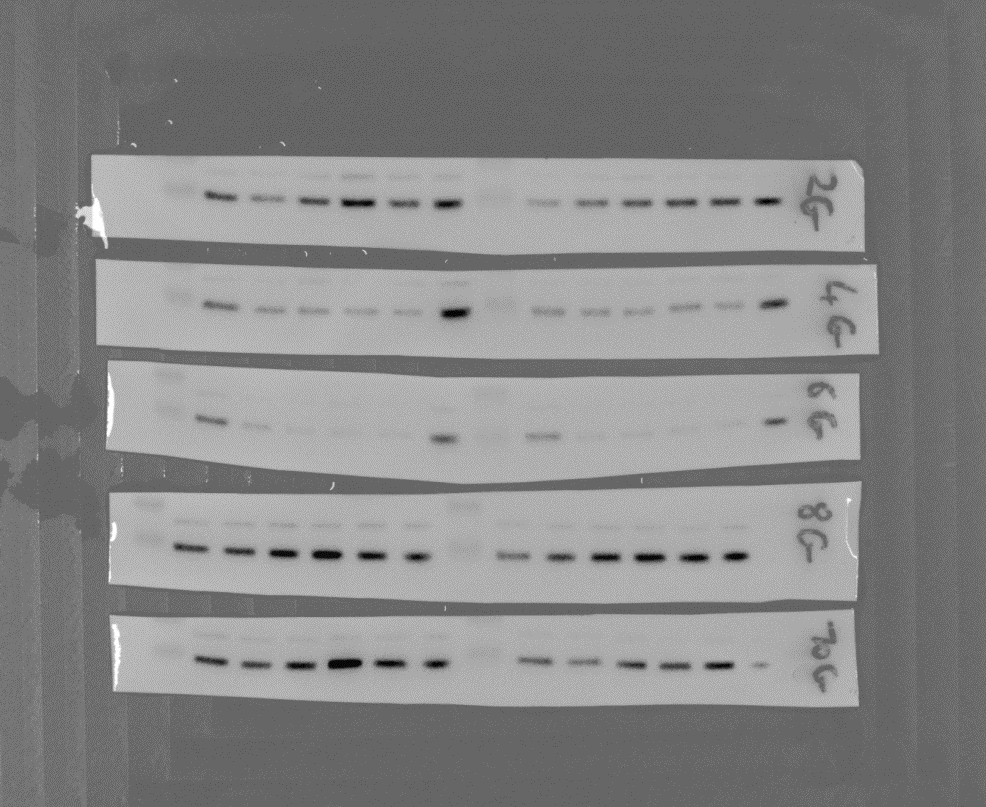 Carbène  2µM
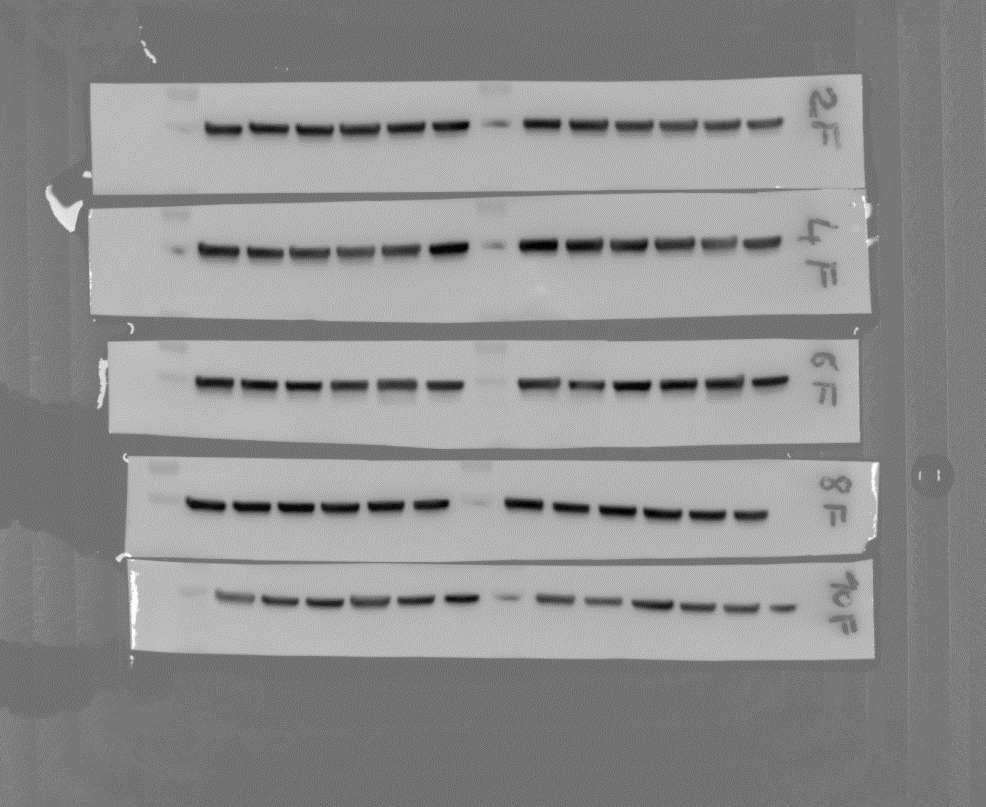 Réf
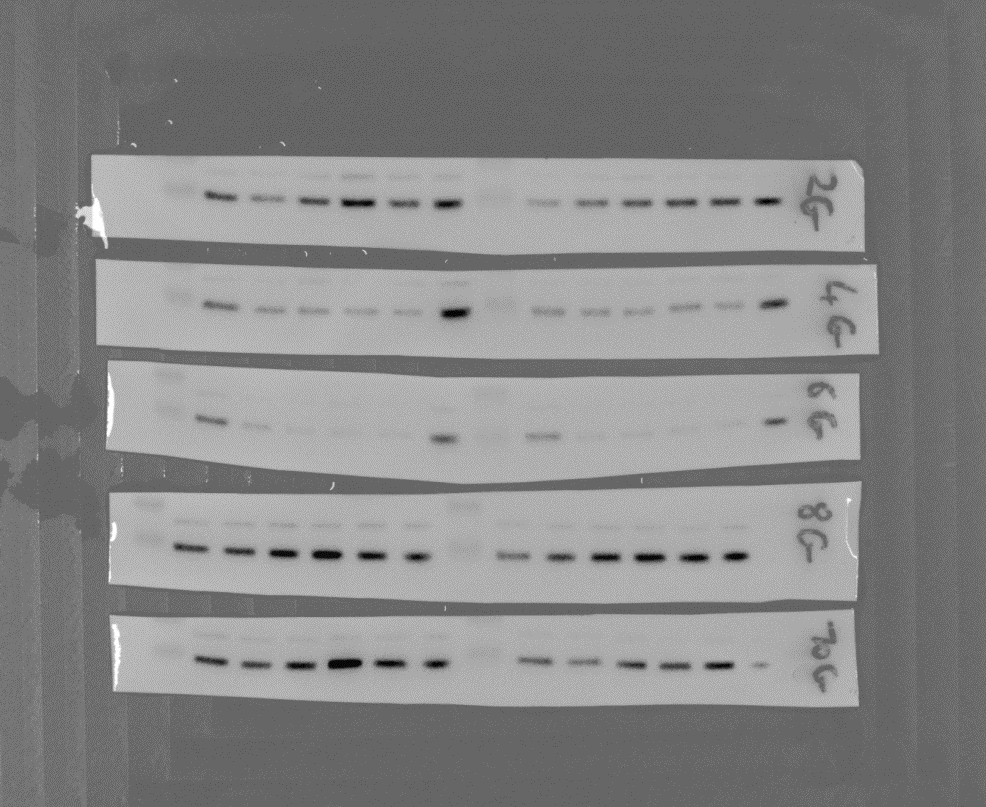 Carbène  4µM
Réf
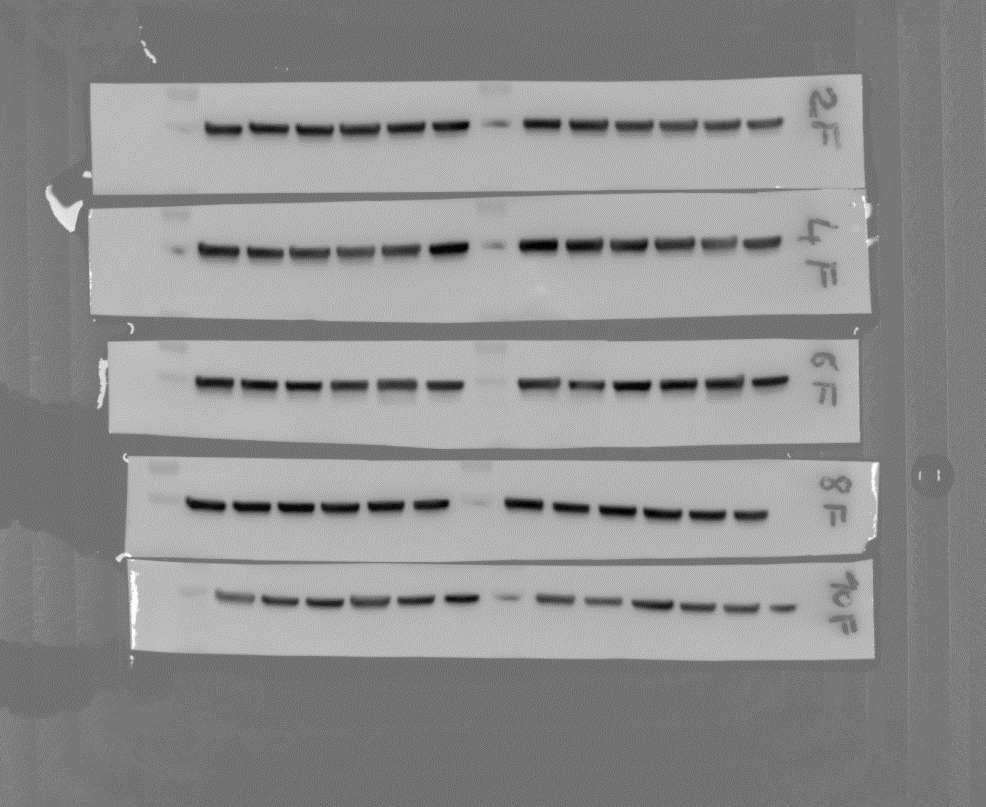 Les carbènes induisent une perte de l’intégrité protéique mitochondriale
19
Bilan - perspectives
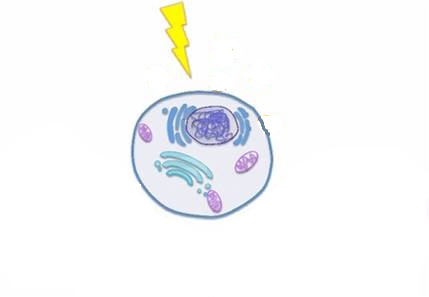 Cytotoxique
Cytostatique
(µM)
Prolifération
Potentiel  membranaire mitochondrial
Affecté par le double traitement
Localisation
Mitochondrie majoritairement
Protéines mitochondrial
Des variations sont observées
SER 1,54
2Gy - 0,5µM
Survie clonogénique
Protéines impliquées dans la dynamique mitochondriale (fusion / fission)
PC3
SER non lié à un phénomène de mort cellulaire, ni a un arrêt du cycle
Effets cellule dépendant
Mort cellulaire
Activités enzymatiques
Dommages ADN
Cycle cellulaire
Modification du métabolisme mitochondrial? (activités, production de ROS, capacité de production d’ATP…)
Analyse des cassures de type DSB
Analyse du rapport ADNmt/ADNn
Analyse des systèmes de réparation
20
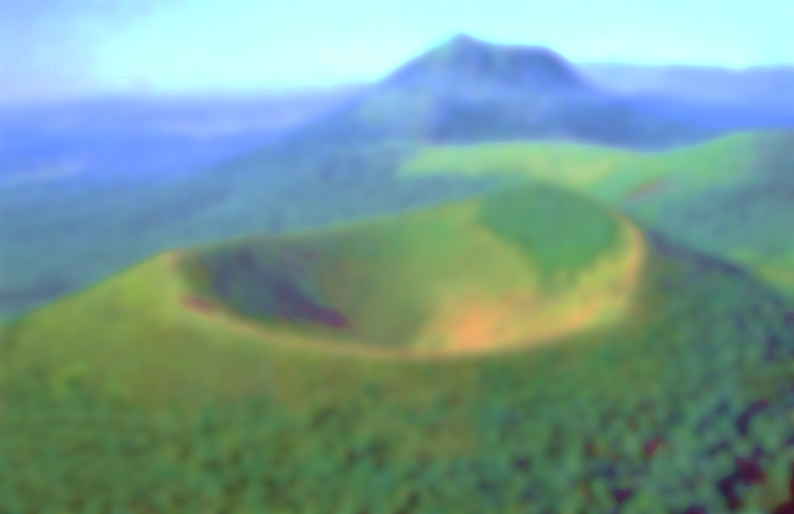 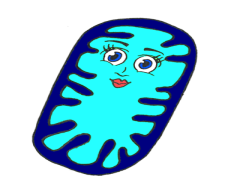 Remerciements
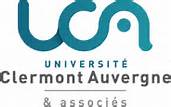 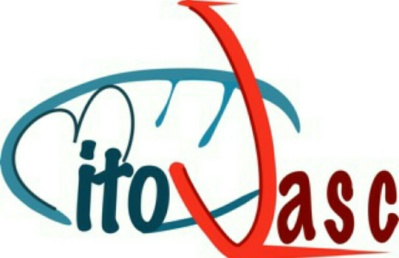 PAVIRMA
Serge ALZIARI
Guillaume RIVRAIS
Laboratoire MitoVasc
Arnaud CHEVROLLIER
Institut de Chimie de Clermont-Ferrand
Federico CISNETTI
Arnaud GAUTHIER
LPC 
Oscar AWITOR
Isabelle BALANDIER
Mathilde CHERON
Géraldine FARGE
Philippe LACHAUME
Christophe MASSARD
Gérard MONTAROU
Frédéric MOREL
Adele PORCAN
Siet VAN DEN WILDENBERG
Patrick VERNET
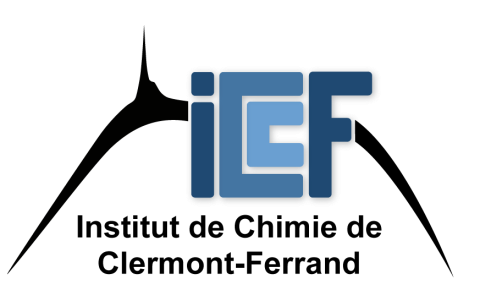 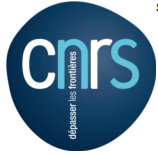 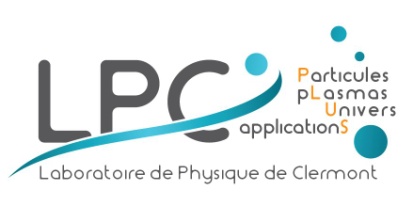 Laboratoire Magmas et Volcans
Maud BOYER
Jean-Luc PIRO
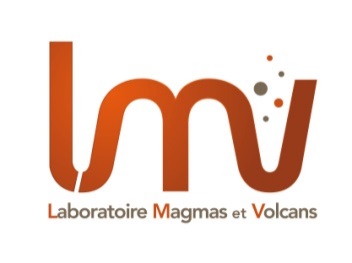 LMGE
Hermine Billard
Isabelle JOUAN
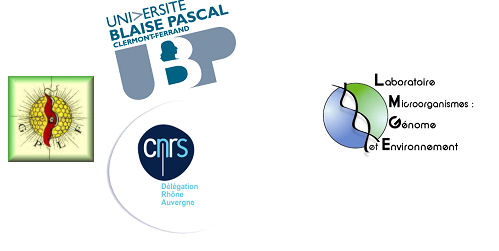 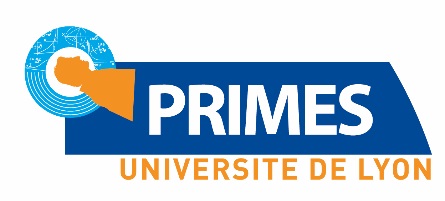 This work was supported by the LABEX PRIMES (ANR-11-LABX-0063) of Université de Lyon, within the program "Investissements d'Avenir" (ANR-11-IDEX-0007) operated by the French National Research Agency (ANR).
[Speaker Notes: Mettre noms dans l’ordre]